40-1
These materials are by the Kongki Ka Project and are made available to you under the terms of the Creative Commons Attribution ShareAlike license 4.0.
You have permission to share and redistribute these materials in any format and to make reasonable revisions and adaptations of this translation, provided that:
You include the above licence and source information.
If you redistribute these materials or create derivatives, you must distribute your contributions under the same license as the original.
 
The Holy Bible, Berean Standard Bible, BSB is produced in cooperation with Bible Hub, Discovery Bible, OpenBible.com, and the Berean Bible Translation Committee. This text of God's Word has been dedicated to the public domain.
 
Tibetan text is from the The Holy Bible in Modern Literary Tibetan, New Tibetan Bible translation.
This translation is made available under the terms of the Creative Commons Attribution-NonCommercial-NoDerivatives 4.0 International license.
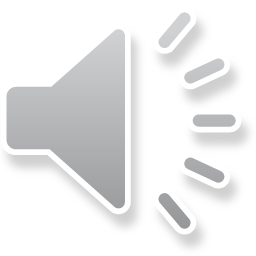 [Speaker Notes: Ch
40 Mary and Martha
1. Mary and Martha - Luke 10:38-42 (Left Top)
2. Pharisees and Lawyers accused - Luke 11:37-54 (Right Top)
3. Crippled Woman healed - Luke 13:10-17 (Right Center)
4. The ten lepers - Luke 17:11-19 (Bottom)
5. Jesus welcomes the children - Matt 19:13-15; Mark 10:13-16; Luke 18:15-17
(Left Center)]
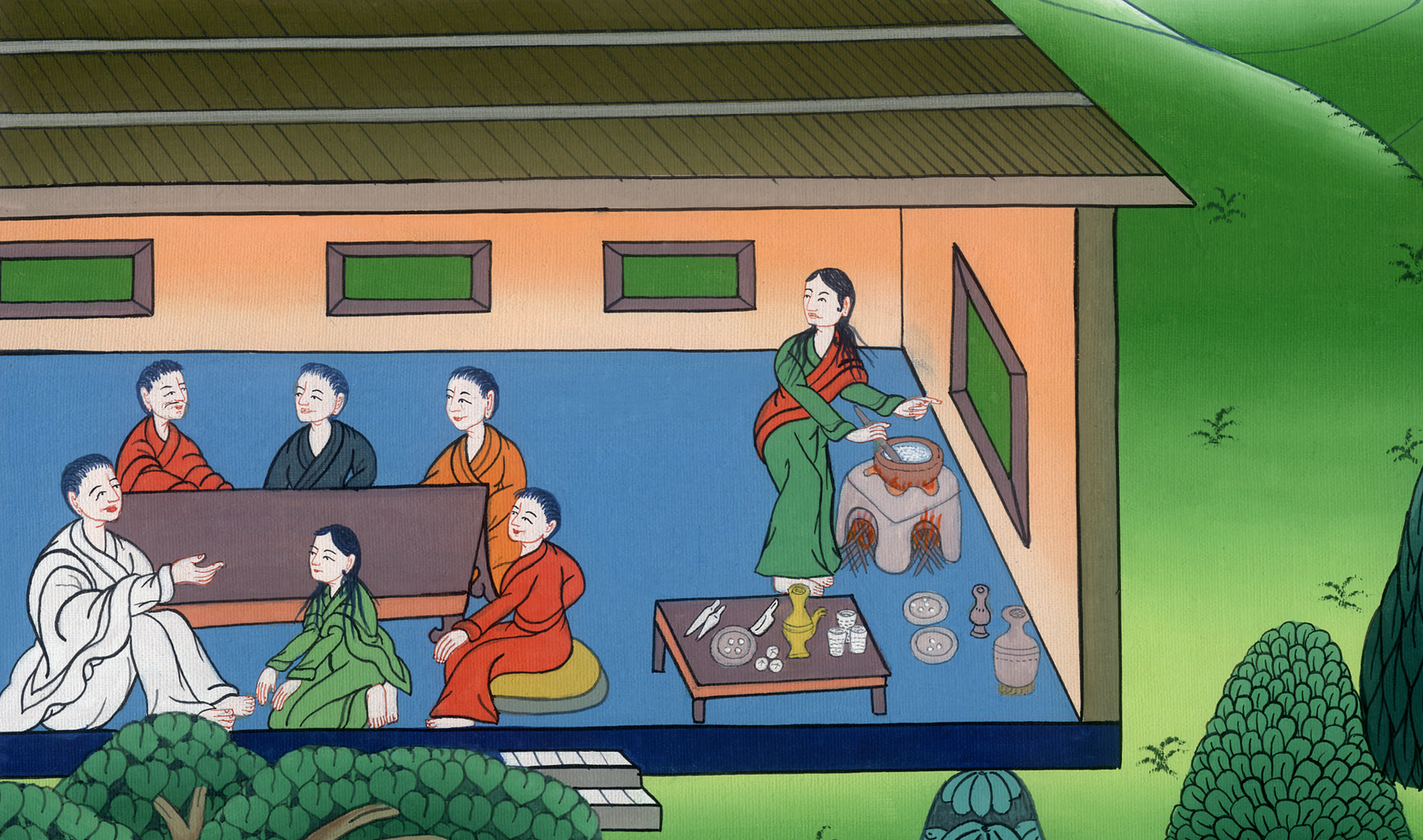 ལོ་ཀུ 10
མར་ཐཱ་དང་མིར་ཡམ།
ལོ་ཀུ 10
མར་ཐཱ་དང་མིར་ཡམ།
Mary and Martha - Luke 10:38-42
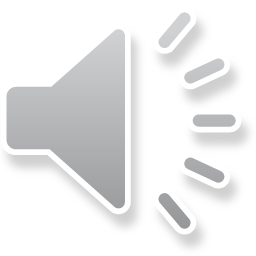 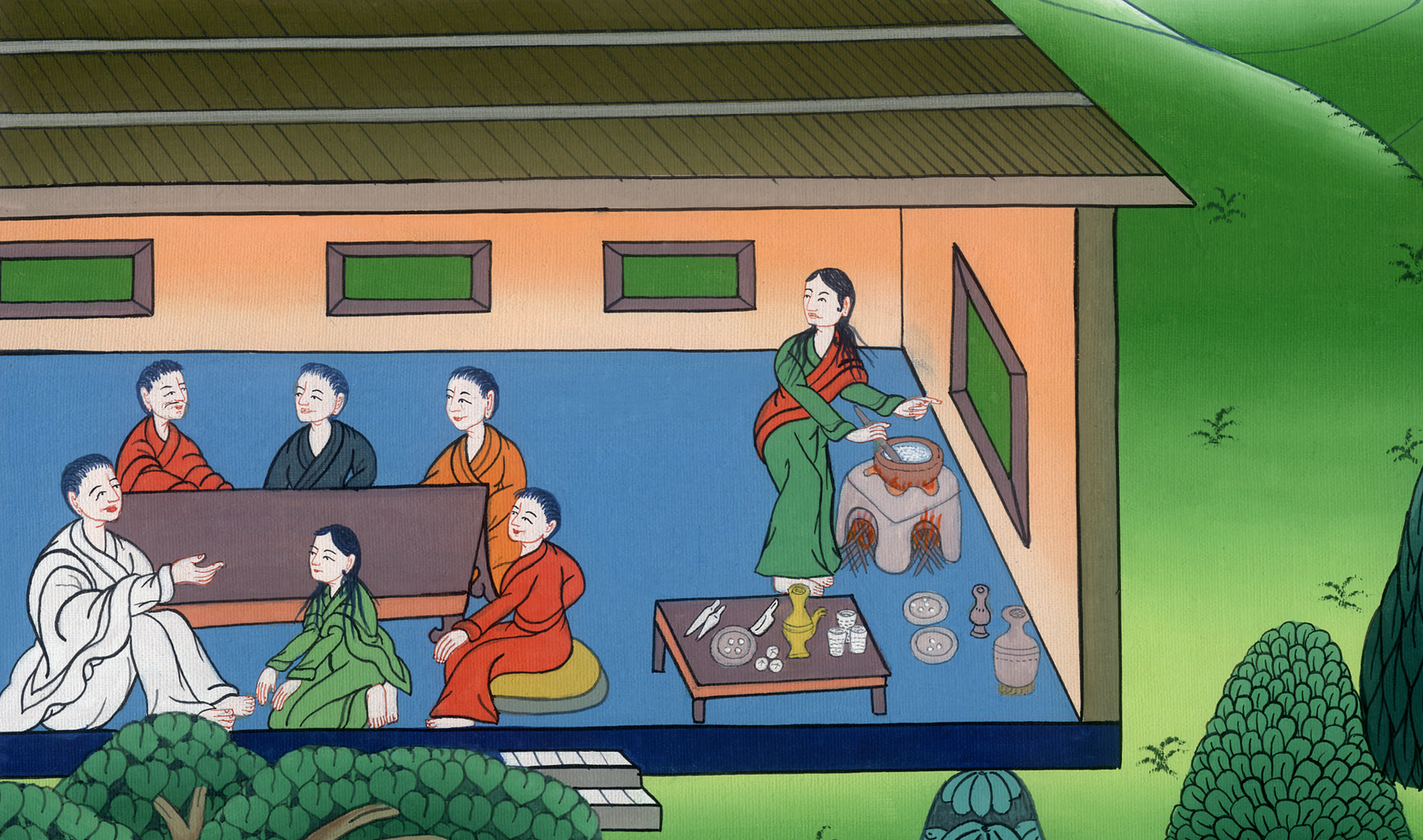 ལོ་ཀུ 10
མར་ཐཱ་དང་མིར་ཡམ།
This work is licensed under a Creative Commons Attribution-ShareAlike 4.0 International License
38ཁོང་རྣམས་ཡེ་རུ་སཱ་ལེམ་ལ་ཕེབས་བཞིན་པའི་ལམ་བར༌དུ། སྐྱབས་མགོན་ཡེ་ཤུ་གྲོང་སྡེ་ཞིག་ཏུ་ཕེབས་པ་དང་མཱར་ཐ་ཟེར་བའི་བུད་མེད་ཅིག་གིས་རང་ཁྱིམ་དུ་བསུས་སོ།།
38As they traveled along, Jesus entered a village where a woman named Martha welcomed Him into her home.
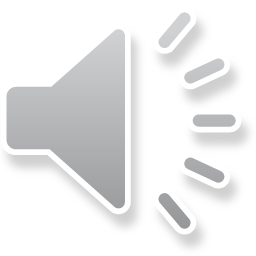 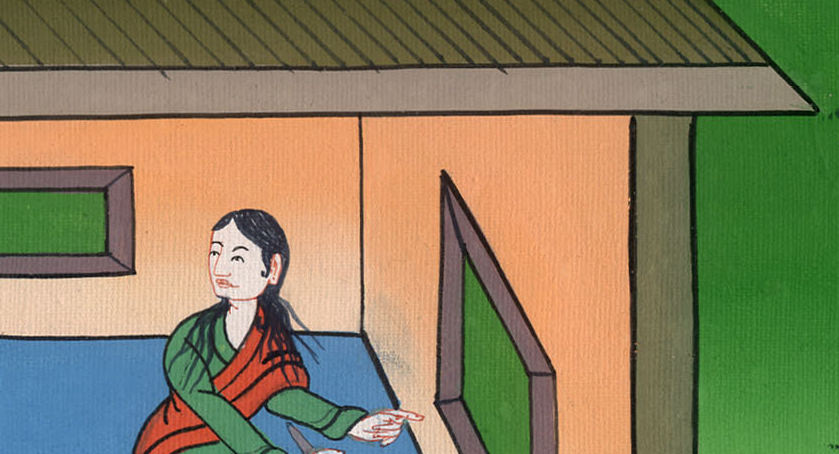 ལོ་ཀུ 10:38
39བུད་མེད་དེ་ལ་མིར་ཡམ་ཟེར་བའི་གཅུང་མོ་ཞིག་ཡོད་པ་གཙོ་བོའི་ཞབས་དྲུང་དུ་བསྡད་ནས་ཁོང་གི་གསུང་ལ་ཉན།
39She had a sister named Mary, who sat at the Lord’s feet listening to His message.
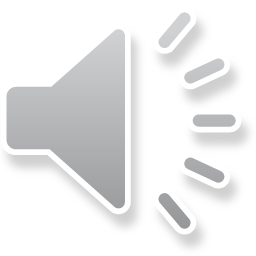 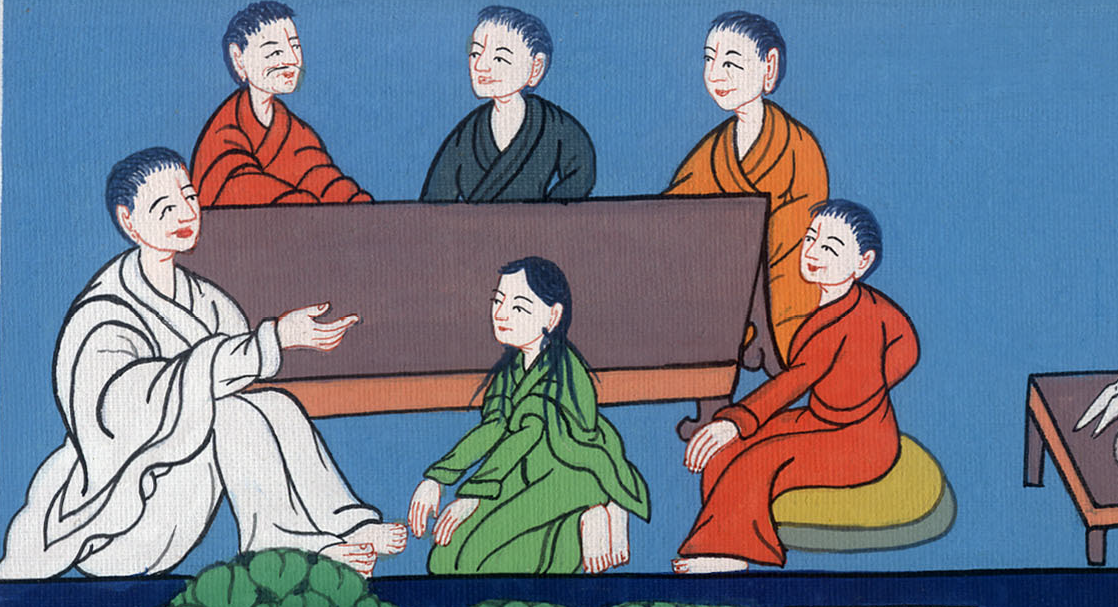 ལོ་ཀུ 10:39
40འོན་ཀྱང་མཱར་ཐ་ནི་སྣེ་ལེན་གྱི་ལས་ལ་བྲེལ་ཞིང་སེམས་ཀྱང་འཚབས༌པས། ཁོང་གི་དྲུང་དུ་ཡོང་སྟེ་ན༌རེ།
40But Martha was distracted by all the preparations to be made. She came to Jesus and said,…
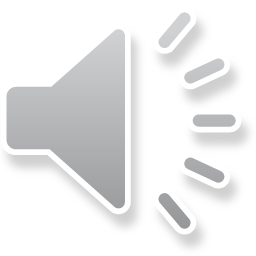 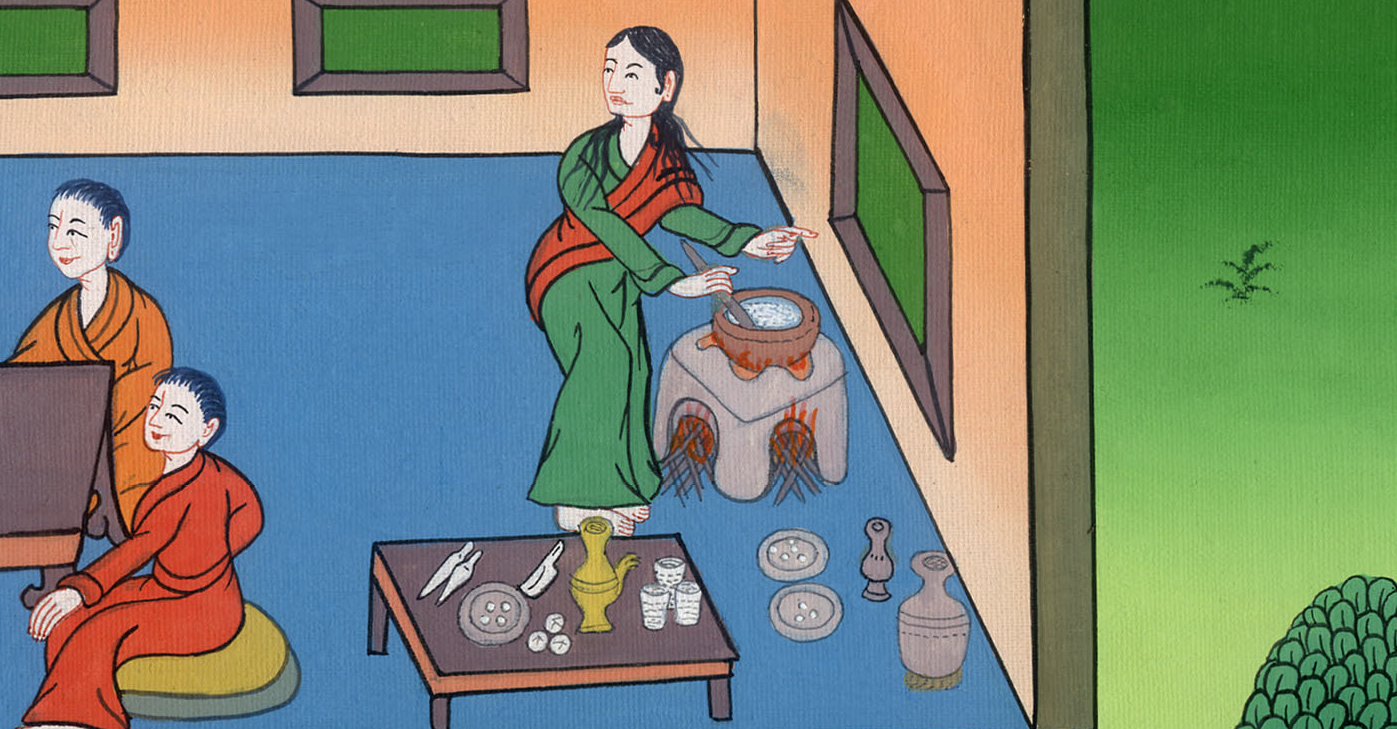 ལོ་ཀུ 10:40
གཙོ་བོ༌ལགས། ང་ཡི་ནུ་མོས་ང་རང་གཅིག་པུར་བསྐྱུར་ཏེ་སྣེ་ལེན་བྱེད་དུ་འཇུག་པ་ཁྱེད་ཀྱིས་མི་གཟིགས༌སམ། ཁྱེད་ཀྱིས་ཁོ་མོར་བཀའ་གནང་སྟེ་བདག་ལ་རོགས་རམ་བྱེད་དུ་མཛོད་ཅེས་ཞུས་པ༌ན།
“Lord, do You not care that my sister has left me to serve alone? Tell her to help me!”
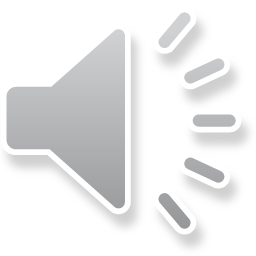 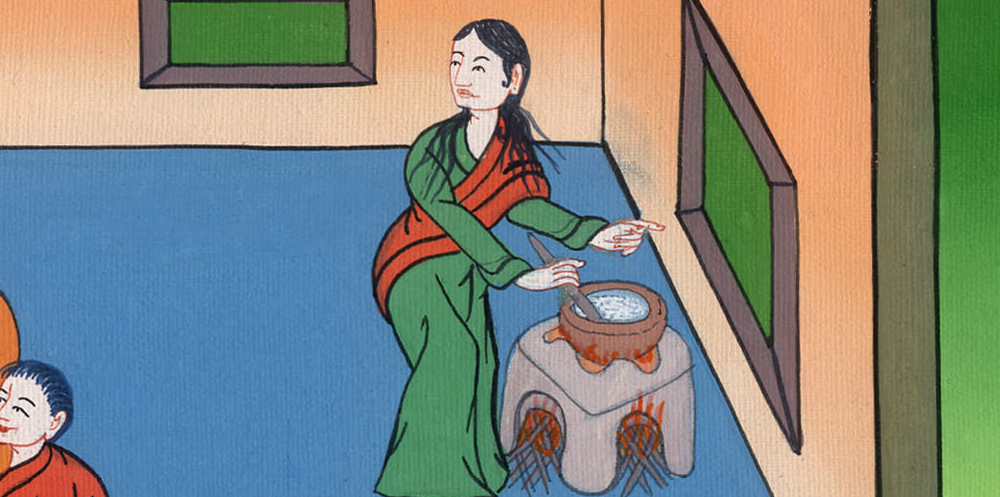 ལོ་ཀུ 10:40
41སྐྱབས་མགོན་ཡེ་ཤུས་འདི་སྐད༌དུ། མཱར༌ཐ། མཱར་ཐ། ཁྱོད་ཀྱིས་སེམས་ལ་དོན་སྣ་ཚོགས་དྲན་ཞིང་སེམས་ཁྲལ་བྱེད་པ་རེད།
41“Martha, Martha,” the Lord replied, “you are worried and upset about many things.
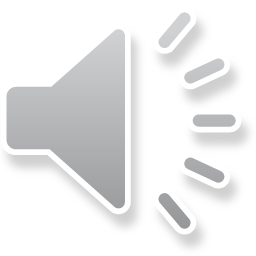 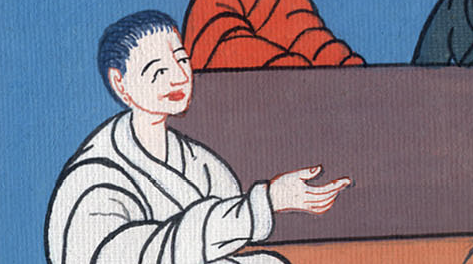 ལོ་ཀུ 10:41
42འོན་ཀྱང་མེད་དུ་མི་རུང་བའི་དོན་ནི་གཅིག༌སྟེ། མིར་ཡམ་གྱིས་བདམས་པ་དེ་སྐལ་བ་བཟང་པོ་ཡིན། སུས་ཀྱང་ཁོ་མོ་ལས་སྐལ་བ་དེ་འཕྲོག་པར་མི་ནུས་ཞེས་གསུངས༌སོ།།
42But only one thing is necessary. Mary has chosen the good portion, and it will not be taken away from her.”
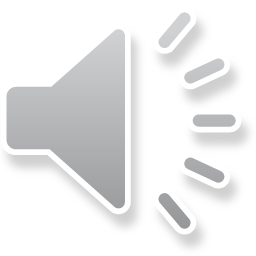 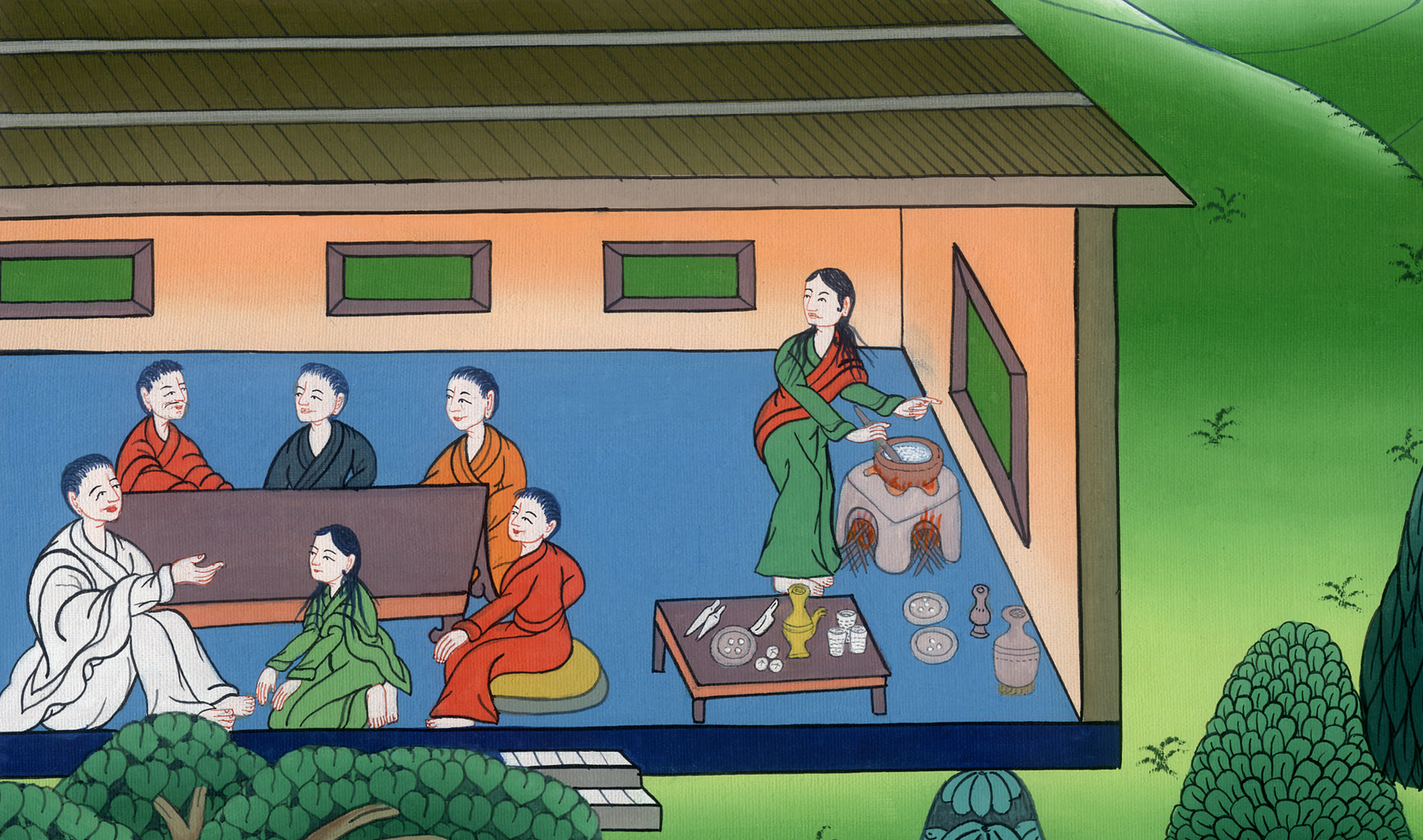 ལོ་ཀུ 10:42
Spending time with Jesus and listening to him, is better than working on serving
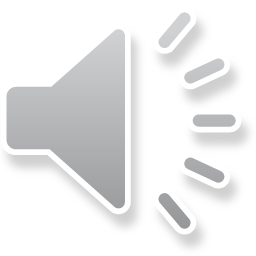 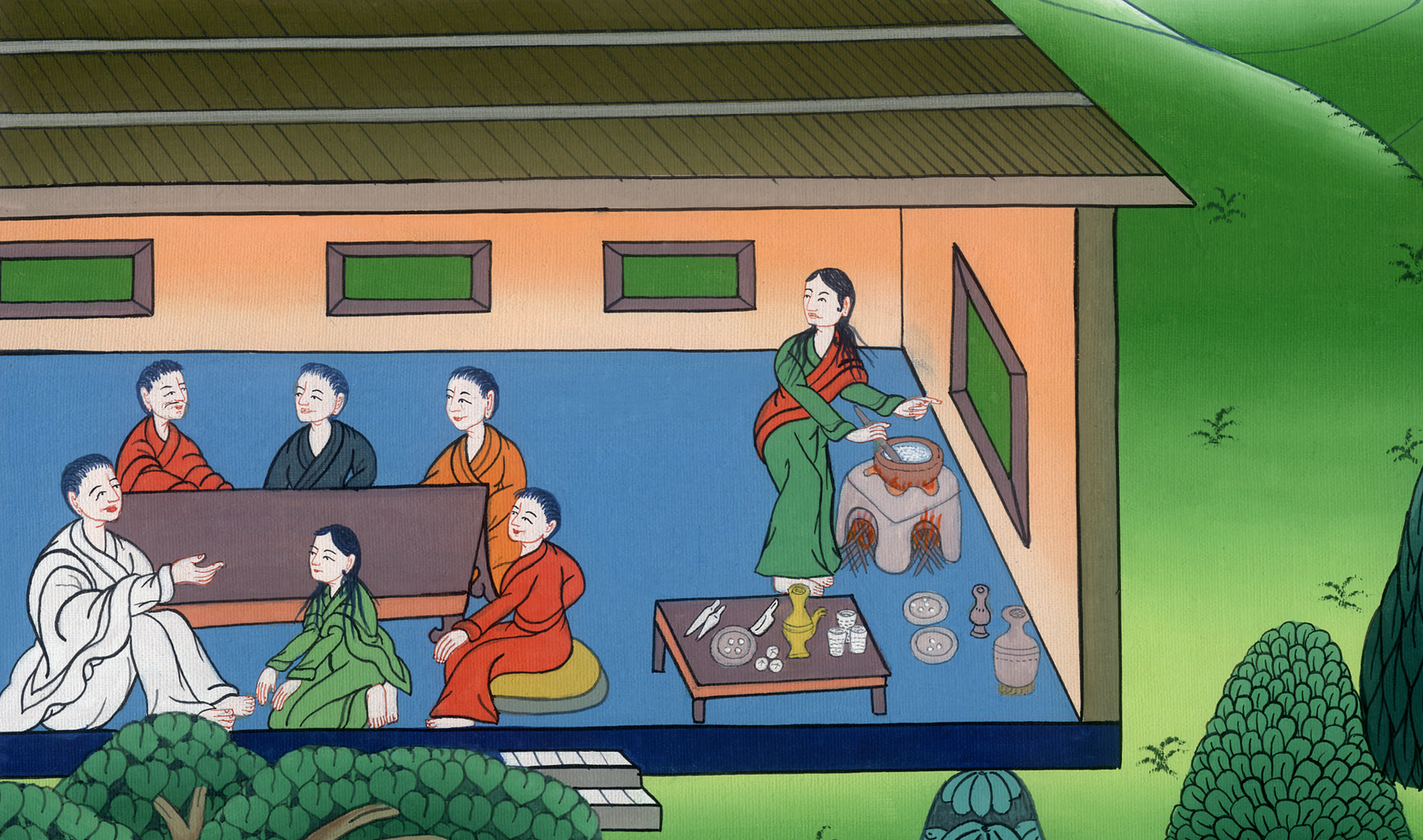